…And Their Coastal margins
Question:
What factors affect coastlines?
1.  What am I?
2. What am I?
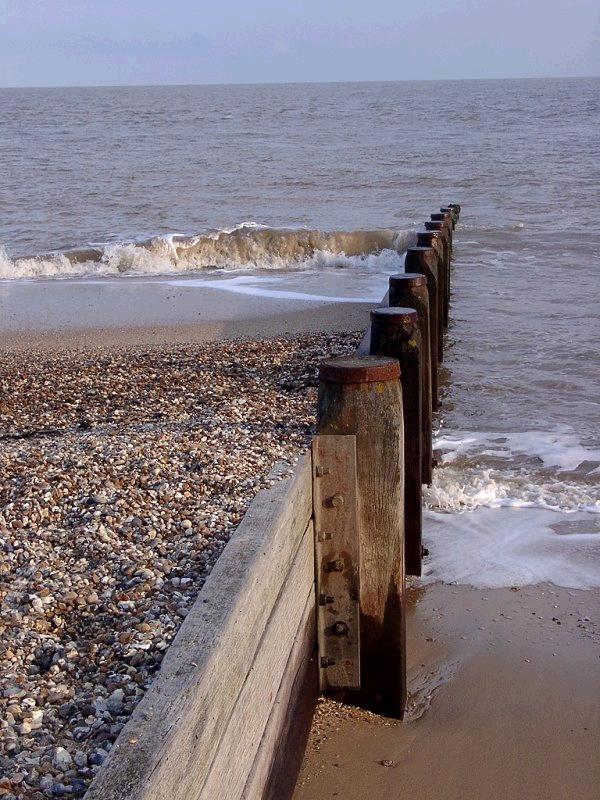 3. What am I?
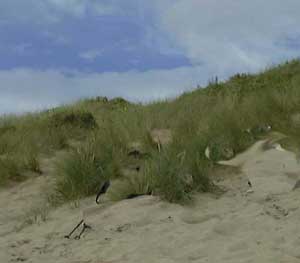 4.  What process does the diagram show?
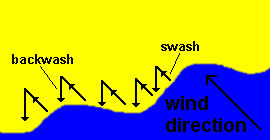 5.  What am I?
6.  What am I?
7.  What am I?
8.  What is happening here?
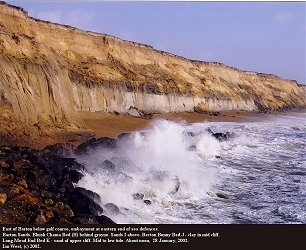 9.How would you describe this?
10.  What am I?
1.  What feature am I?
Wave cut platform
What type of coastal defence am I?
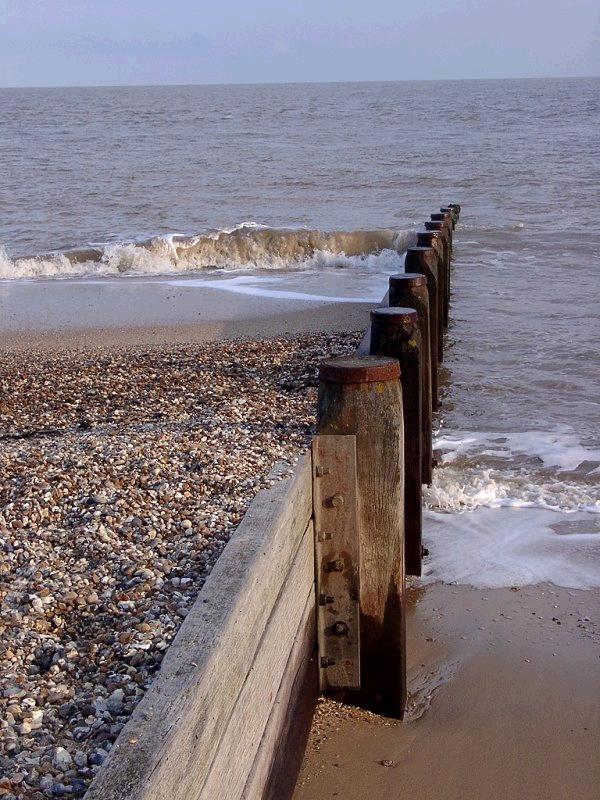 Wooden Groyne
What feature am i?
Sand dune
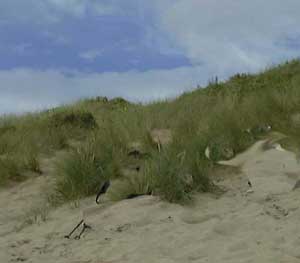 What process does the diagram show?
Longshore drift
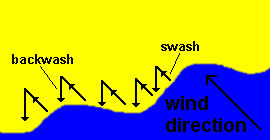 What two features am I?
Spit and saltmarsh
What feature am I?
stack
What feature am I?
tombolo
What processes are shown here?
Processes of erosion
Attrition
Hydraulic 
	action/pressure
Abrasion
Corrosion
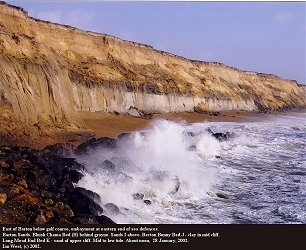 What type of beach is this?
Shingle
What type of coastal defence am I?
Rock armour
Factors affecting the coastline:
The coast is an open system affected by many physical and human processes such as:
Coastal processes – waves, erosion, transport and deposition
Lithology: Geology properties (rock type) and Geological structure – concordant or discordant coastlines
Sea level changes
Human impacts
Ecosystem type
#1 – How does wave type affects the coastline?
HOW FETCHING!
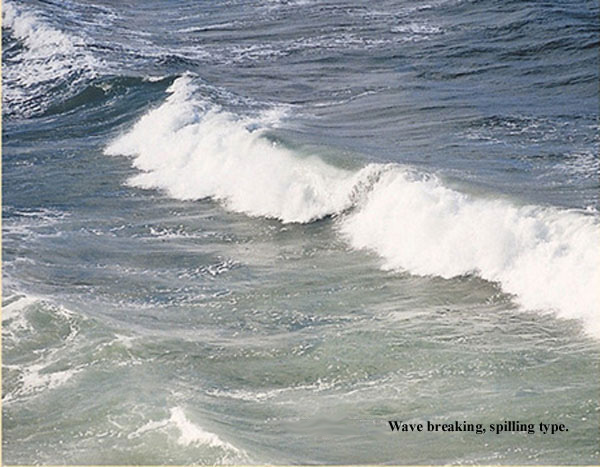 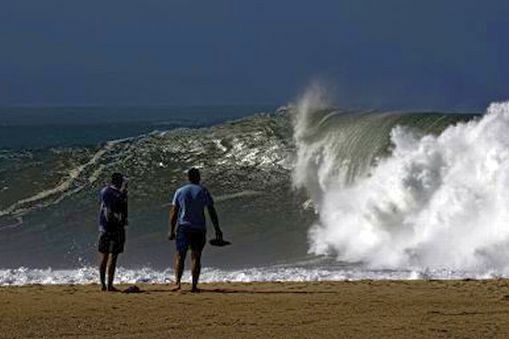 The size of a wave depends on 

Fetch - the distance a wave travels. The greater the fetch, the larger the wave. 
Wind - effect on the size of waves. The stronger the wind the larger the wave.
Type of wave…….
http://www.youtube.com/watch?feature=player_embedded&v=EpFykGLsDnM


Constructive or low energy waves

Associated with calm weather.
Are less powerful waves.
Break on the shore and tend to deposit material.
Are responsible for transporting material. 
Swash is stronger than the backwash.
http://www.youtube.com/watch?v=FHvAxYrHdDU&feature=player_embedded


Destructive or high energy waves

Associated with storm conditions. 
Are created when wave energy is high and there is a large fetch. 
Tend to remove material from the coast and are therefore associated with erosion. 
Backwash is stronger than the swash
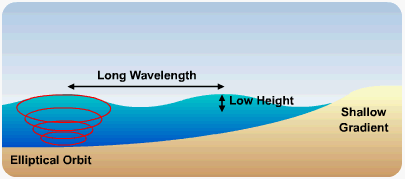 Waves
Type of wave can determine shape of the beach: 
Constructive waves produce deposition and therefore shallow beaches
Destructive waves produce erosion and therefore steeper gradients (beaches)
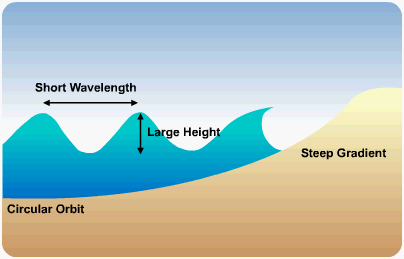 Define & Draw Swash, Backwash and Longshore Drift
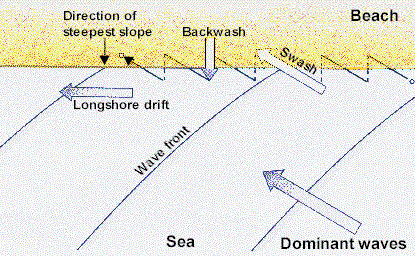 Pg. 153-155
Find a diagram and describe a constructive wave (swell wave)
Find a diagram and describe a destructive wave  (storm wave)
Define swash and backwash
Define wave refraction and label a diagram to show this process
Define longshore drift
What causes the tides?
How does the tide affect coastal processes?